高中语文(5)班简报第1期
辅导教师:高艳淑
2016年7月21日
您的参与，大家的期待
走到一起来，走成一片爱， 
走到一起来，组成大舞台。 
走到一起来，走成一片爱， 
班级建起来，知识汇成海。
我们走到一起来，走成一种风景，千姿百态。 
我们走到一起来，走成一个故事，丰富精彩。 
这是一个知识平台，这是一片阳光地带， 
每一颗心都是爱的存在， 每一颗心都是美的舞台， 每一颗心都是美的盛开， 每一颗心都是美的记载。
期待您的参与，我们共同进步！
卷首寄语
班   级   学   情
学员总数：91人
登录学习人数：61人
学  情  通  报
还有30位老师没有登录平台进行视频学习，本月末还没登陆学习的要通报姓名啰！
请大家相互转告，积极参与！
优秀成果展示
研修一得
发布者：刘华民     所属单位：南高     发布时间：2016-07-12    浏览数：7
 学校安排布置之后，我坚持每天进行网上学习，认真观看名师课堂实录和专家的视频讲座。通过学习，解决了我在实际教学中遇到的很多疑难问题，使自己在教育理念、教学方法、教学技巧等各方面有了很大的提升,驾驭课堂、把握教材、课堂管理、教学反思等方面的水平也有了很大的提高，同时提高了师德修养，更新了教育理论，丰富了教学经验,提升了教学反思能力，为今后的教育教学工作和班级管理提供了扎实基础。方便快捷的网络学习，开阔了我的视野，充实了自己，使自己插上了实现教育理想的翅膀。
优秀成果展示
高中语文个人校本研修计划
发布者：史晓鹏     发布时间：2016-07-13     浏览数：8 
高中语文个人校本研修计划 　　为了进一步加强教师个人的自我发展与完善，积极进取，努力工作，特制定教师个人研修计划。 　　一、指导思想 　　以“求真、求实、求效”的工作理念做后盾，以提高教师专业能力为重点，以提高教师综合素质为前提，开展个人研修。 　　二、研修目标 　　1．提高自身素质。 　　具有高尚的道德情操，远大的理想和抱负，敬业爱岗，任劳任怨，淡泊名利、不求索取，把提高自身修养作为第一研修内容，从小事做起不断进取，超越自我。 　　2．加强理论学习。 　　通过参加集体学习及自学等方式认真学习新理念，及时把握课改的前沿信息，并努力运用于课堂教学实践之中。
优秀成果展示
3．立足常规教学。 　　潜心钻研教材，以上好每一节课为前提，不断总结和反思自己的课堂教学，逐渐突显出个人的教学风格和教学特色。 　　4．注重经验积累 　　积极撰写教学反思、案例和论文，将教学过程中的点滴感悟记录下来，教师互助学习、探讨、彼此支持、资源共享。 　　三、研修内容 　　按照个人工作特点制定一年的发展研修计划，努力结合自己日常的教育教学工作，做到在学习中实践，在实践中学习；在工作中思考，在思考中实践；在反思中改进，在改进中提升，使研修、工作、发展同步推进。 　　1、多读书，善思考，勤积累。 　　读书是人们重要的学习方式，是人生奋斗的航灯，是文化传承的通道，是人类进步的阶梯。读一本教育方面的论著，做好读书笔记。并配合学校开展的读书活动，谈体会，谈心得，谈收获，互相学习，互相交流。以期得到共同发展，共同进步。
优秀成果展示
2、小组集中研修 　　充分发挥教研组的作用，并结合本组的具体实际开展“培养中学生文言文阅读兴趣”教学研究。 　　学习教材、理解教材、探索教法。对课堂教学过程中出现的新问题，做到及时研究解决。不断积累课改工作经验。 　　以典型课例和专题课教学教研为媒介进行“研”“训”，以提高自己的教育教学水平。 　　3、注重自我反思，多向同行学习 　　积极参加校本教研，积极承担教研任务。教研中做到“五勤”：勤听、勤思、勤写、勤说、勤评。 　　4、积极参加校内外的语文教育教学教研活动，以提升自身的语文教学能力等的综合能力培养。 　　5、研修总结 　　在年末时把近一年的研修历程，把自己在研修过程中的学习、进步和体会结合起来写一篇个人研修分析与总结。 　　最后，希望通过校本教研，不断提升自己，发展自己，成为一名适应时代发展教育者。
优秀成果展示
学生阅读课前准备学习日志
发布者：张华     所属单位：临颍县一高     发布时间：2016-07-13    浏览数：1
通过对本节课的学习，我明白了要想提高学生的阅读水平，一定要利用好学生的生理、心理及其已有的关于阅读的知识储备等宝贵资源。鉴于此，在了解学生学情的基础上有必要对学生的阅读方法加以指导： 
（１）泛读 泛读即广泛阅读，指读书的面要广，要广泛涉猎各方面的知识，具备一般常识。不仅要读自然科学方面的书，也要读社会科学方面的书，古今中外各种不同风格的优秀作品都应广泛地阅读，以博采众家之长，开拓思路。马克思写《资本论》曾钻研过１５００种书，通过阅读来搜集大量的准备资料。 （２）精读 朱熹在《读书之要》中说：“大抵读书，须先熟读，使其言皆若出于吾之口；继以精思，使其言皆若出于吾之心，然后可以省得尔。”这里“熟读而精思”，即是精读的含义。也就是说，要细读多思，反复琢磨，反复研究，边分析边评价，务求明白透彻，了解于心，以便吸取精华。对本专业的书籍及名篇佳作应该采取这种方法。只有精心研究，细细咀嚼，文章的“微言精义”，才能“愈挖愈出，愈研愈精”。可以说，精读是最重要的一种读书方法. （３）通读 即对书报杂志从头到尾阅读，通览一遍，意在读懂，读通，了解全貌，以求一个完整的印象，取得“鸟瞰全景”的效果。对比较重要的书报杂志可采取这种方法。 （４）跳读 这是一种跳跃式的读书方法。可以把书中无关紧要的内容放在一边，抓住书的筋骨脉络阅读，重点掌握各个段落的观点。有时读书遇到疑问处，反复思考不得其解时，也可以跳过去，向后继续读，就可前后贯通了。 （５）速读 这是一种快速读书的方法，即陶渊明提倡的“好读书，不求甚解”。可以采劝扫描法”，一目十行，对文章迅速浏览一遍，只了解文章大意即可。这种方法可以加快阅读速度，扩大阅读量，适用于阅读同类的书籍或参考书等。
优秀成果展示
学生阅读课前准备学习日志
发布者：张华     所属单位：临颍县一高     发布时间：2016-07-13    浏览数：1
通过对本节课的学习，我明白了要想提高学生的阅读水平，一定要利用好学生的生理、心理及其已有的关于阅读的知识储备等宝贵资源。鉴于此，在了解学生学情的基础上有必要对学生的阅读方法加以指导： 
（１）泛读 泛读即广泛阅读，指读书的面要广，要广泛涉猎各方面的知识，具备一般常识。不仅要读自然科学方面的书，也要读社会科学方面的书，古今中外各种不同风格的优秀作品都应广泛地阅读，以博采众家之长，开拓思路。马克思写《资本论》曾钻研过１５００种书，通过阅读来搜集大量的准备资料。 （２）精读 朱熹在《读书之要》中说：“大抵读书，须先熟读，使其言皆若出于吾之口；继以精思，使其言皆若出于吾之心，然后可以省得尔。”这里“熟读而精思”，即是精读的含义。也就是说，要细读多思，反复琢磨，反复研究，边分析边评价，务求明白透彻，了解于心，以便吸取精华。对本专业的书籍及名篇佳作应该采取这种方法。只有精心研究，细细咀嚼，文章的“微言精义”，才能“愈挖愈出，愈研愈精”。可以说，精读是最重要的一种读书方法. （３）通读 即对书报杂志从头到尾阅读，通览一遍，意在读懂，读通，了解全貌，以求一个完整的印象，取得“鸟瞰全景”的效果。对比较重要的书报杂志可采取这种方法。 （４）跳读 这是一种跳跃式的读书方法。可以把书中无关紧要的内容放在一边，抓住书的筋骨脉络阅读，重点掌握各个段落的观点。有时读书遇到疑问处，反复思考不得其解时，也可以跳过去，向后继续读，就可前后贯通了。 （５）速读 这是一种快速读书的方法，即陶渊明提倡的“好读书，不求甚解”。可以采劝扫描法”，一目十行，对文章迅速浏览一遍，只了解文章大意即可。这种方法可以加快阅读速度，扩大阅读量，适用于阅读同类的书籍或参考书等。
优秀成果展示
【研修日志】高中语文阅读教学及阅读内容的思考
发布者：焦亮     所属单位：临颍县一高     发布时间：2016-07-09    浏览数：142
      通过几节课的学习，我对高中语文阅读教学以及阅读内容进行了深入的思考，深深感到我们阅读教学的缺失及阅读内容的匮乏已经成为现阶段高中语文教学中的重要问题。 
     高考语文试卷中除了6分的名句默写和20分的基础知识运用外，剩下知识类题目中64分都是阅读分析题，9分论述类文本阅读，30分古诗文阅读，25分现代文文学类或实用类文本二选一阅读，当然还有60分的作文也需要大量的阅读积累素材。可是现阶段的高中语文阅读课堂却陷入了自由阅读，自主选材，自发进行的自由散漫的问题中。学生阅读目的不明确，阅读内容无规划，阅读兴趣非常低。存在这样的问题与学生轻视语文，教师轻视阅读，学校强调应试有重要关系。语文早读和阅读课成了名句名篇背诵近义成语记忆作文论据积累的功利性实效性课堂。 
    做为高中语文教师，深切了解阅读对语文课堂语文教学的重要意义。首先学校应加强高中语文阅读课的设置，除了一周三节的早读之外，每周还应设置一定数量的语文阅读课，老师也应该充分认识到阅读对学生的语文素养和知识能力的重要性，引导学生了解阅读，学会阅读，爱好阅读。从阅读中汲取文化营养，提高语文人文素养，养成终生阅读的好习惯。其次教师应充分运用阅读教材，挑选优秀的阅读内容，也可以鼓励学生进行课外优秀作品的阅读，把看闲书，读课外书视为洪水猛兽的错误想法剔除，让学生养成每天阅读的好习惯，一些大部头的经典名著可以采取分割阅读的方法，每天阅读一些章节片段，也可以安排假期阅读作业，完成阅读笔记。 
    总之，学校和教师都应该为学生的良好阅读习惯多做一些应该做的事。使得高中语文阅读教学课堂更加丰富多彩，真正让学生感受到阅读的美，阅读的好，阅读的作用。
优秀成果展示
焦晓燕 2016-07-13 09:36 
养成阅读的好习惯会终身受益。
  回复(0) 
评论 
  田莉端 2016-07-15 09:48 
阅读？谈何容易?如果班主任是语文老师，阅读还勉强。如果是理科老师，学生能阅读的吗？自习课翻翻《读者》都要本没收！
  回复(1) 
评论 
 焦亮回复田莉端 ： 这确实是现阶段语文教学的重要问题和积弊，想要解决非一日之功，希望社会、学校、家庭、教师共同努力，为学生创造更为宽松自由的阅读空间，为孩子们的成长尽自己的力量！
2016-07-15 09:46回复
评论
  张素芳 2016-07-10 16:22 
阅读，会让语文教学无限精彩。
  回复(0) 
评论 
  焦亮 2016-07-10 10:49 
其实这是一个整体规划的工程，我觉得从幼儿园就要让孩子们养成好的阅读习惯！
  回复(0) 
评论 
  张晓丽 2016-07-10 10:47 
要让孩子们养成终身阅读的好习惯！
  回复(0)
温馨提醒
请老师们相互转告，早日登录学习。争取获得100分！各位亲，加油！
学习期间，记得撰写心得体会，并注意完成发布的作业，以免影响成绩。
结束语
我们带着几许兴奋
几许憧憬
几许期望
迈入了研修的征程
进行成长中的又一次长途跋涉
在汲取，研讨中
我们逐渐成长起来
也终于懂得
在付出艰辛之后
享受学习的酣畅，收获的喜悦
就这样，肩并肩，手挽手
酷热之中寻方圆
互动之中话教育
研修之中修德行
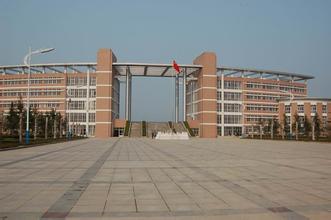